Proyecto REFORESTACION, La Cruz – Punta mita
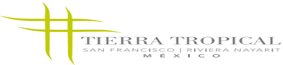 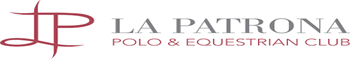 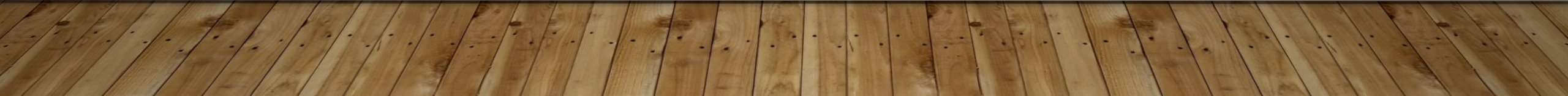 AMAPA
Tabebuia rosea
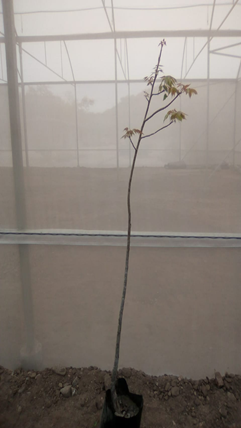 VIVERO
ADULTO
GUAMUCHIL
Pithecellobium dulce
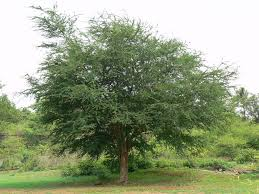 EN VIVERO
ADULTO
PAROTA
Enterolobium cyclocarpum
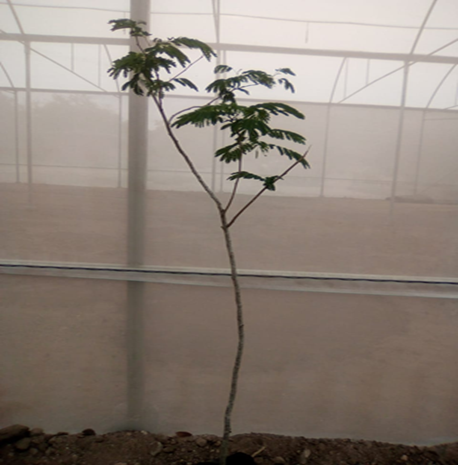 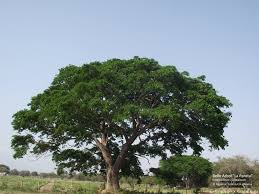 ADULTO
EN VIVERO
CAOBA
Swietenia macrophylla King
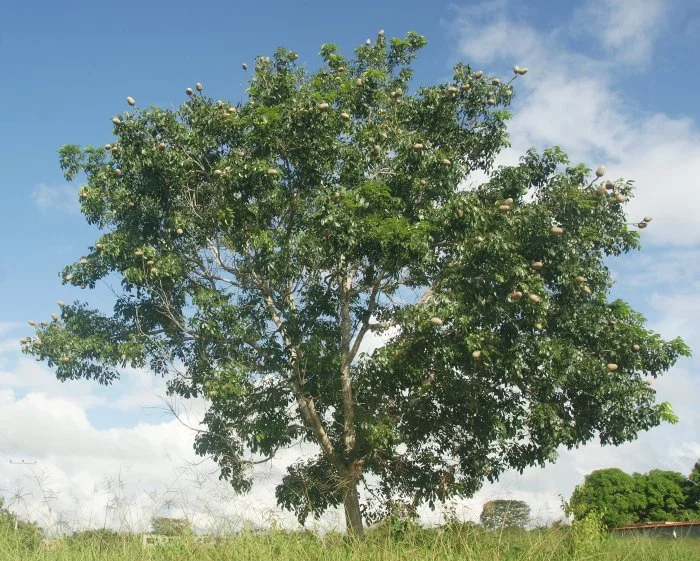 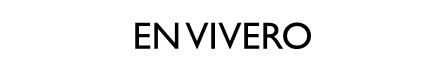 ADULTO
PRIMAVERA
Tabebuia donnel-smithii
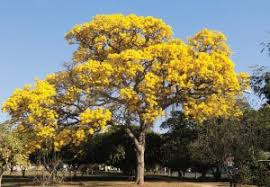 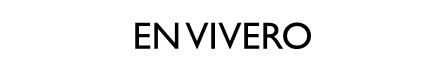 ADULTO
PAPELILLO ROJO
Busera simaruba
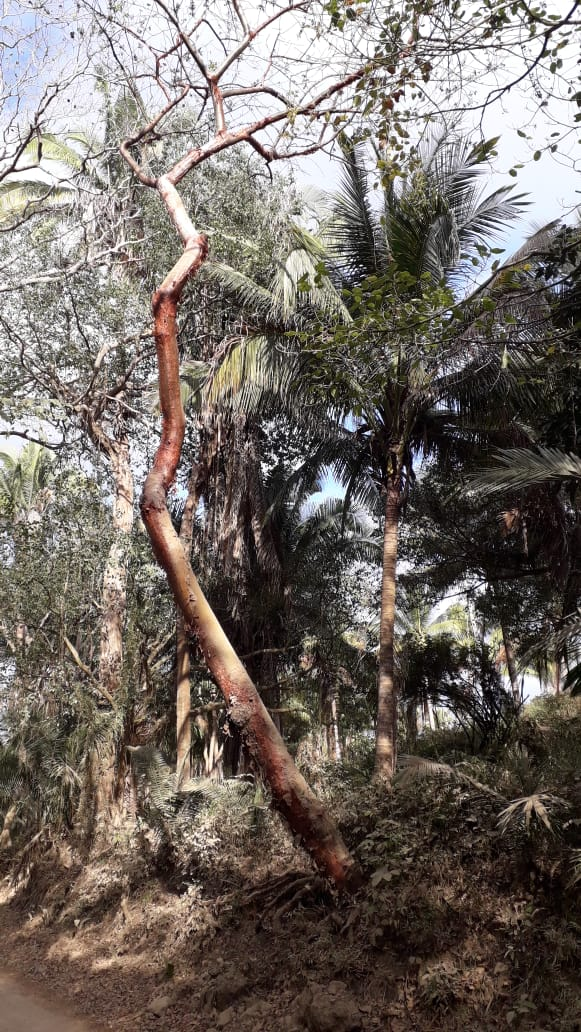 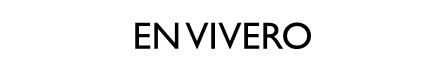 ADULTO
capomo
Brosimum alicastrum
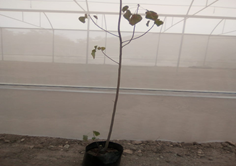 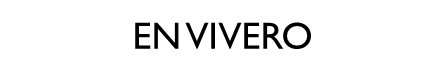 ADULTO
ACHIOTe
Bixa orellana L.
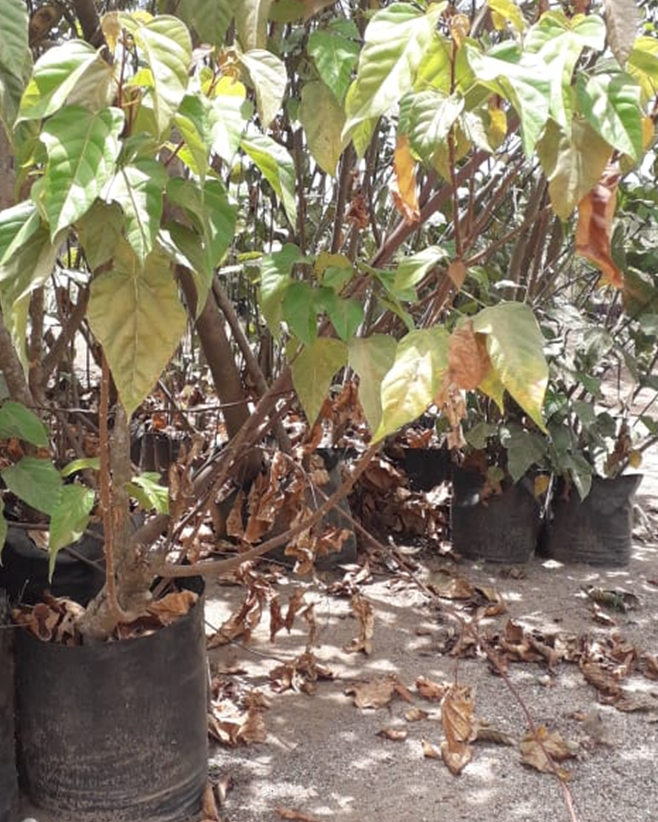 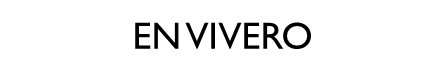 ADULTO
TABACHIN MEXICANO
Caesalpiniab pulcherrima
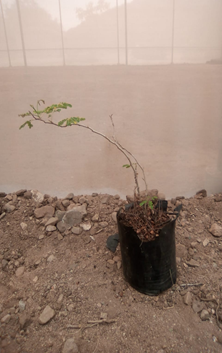 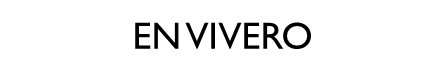 ADULTO
gUAJE
Leucaena leucocephala
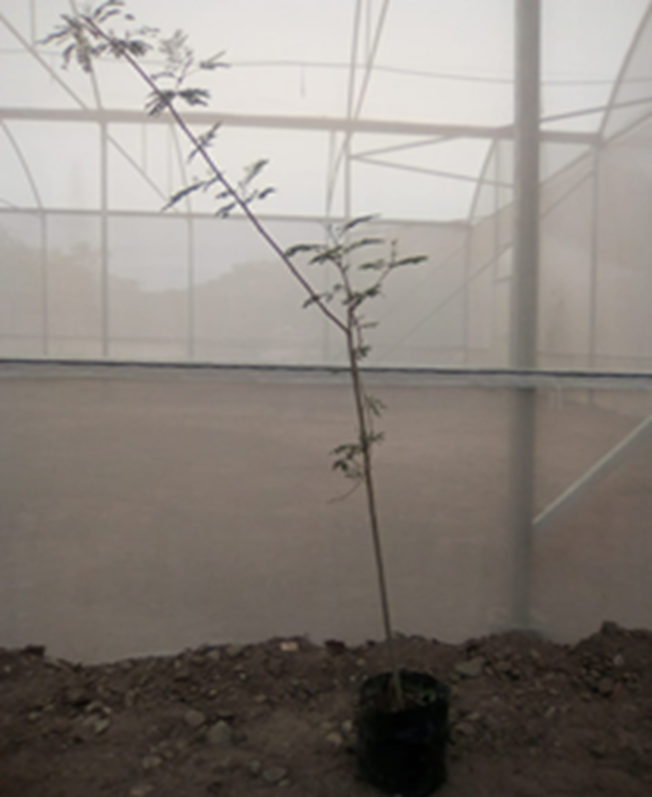 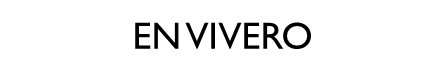 ADULTO
CARACTERISTICAS GEOMETRICAS DE LAS SECCIONES DEL CAMELLON CENTRAL
SISTEMA DE RIEGO
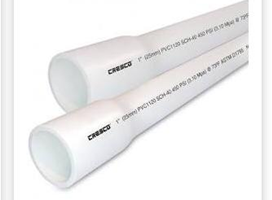 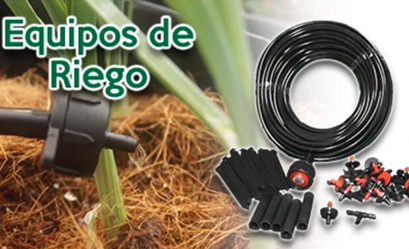 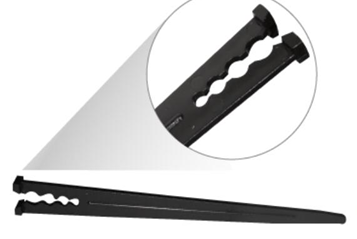 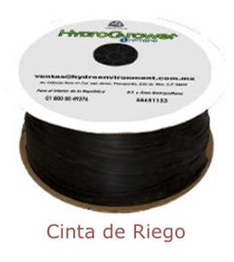 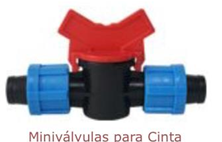 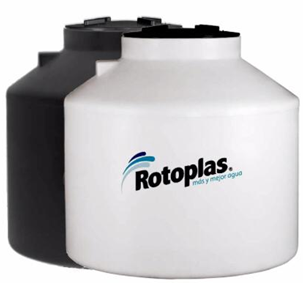 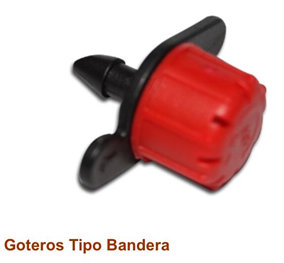